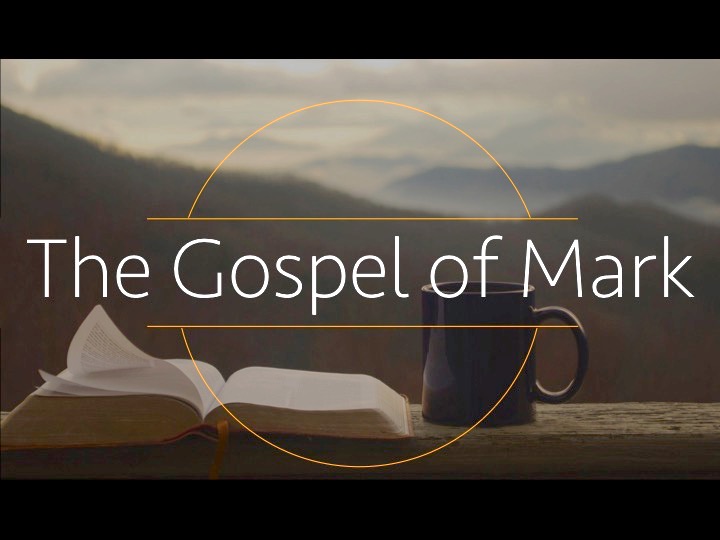 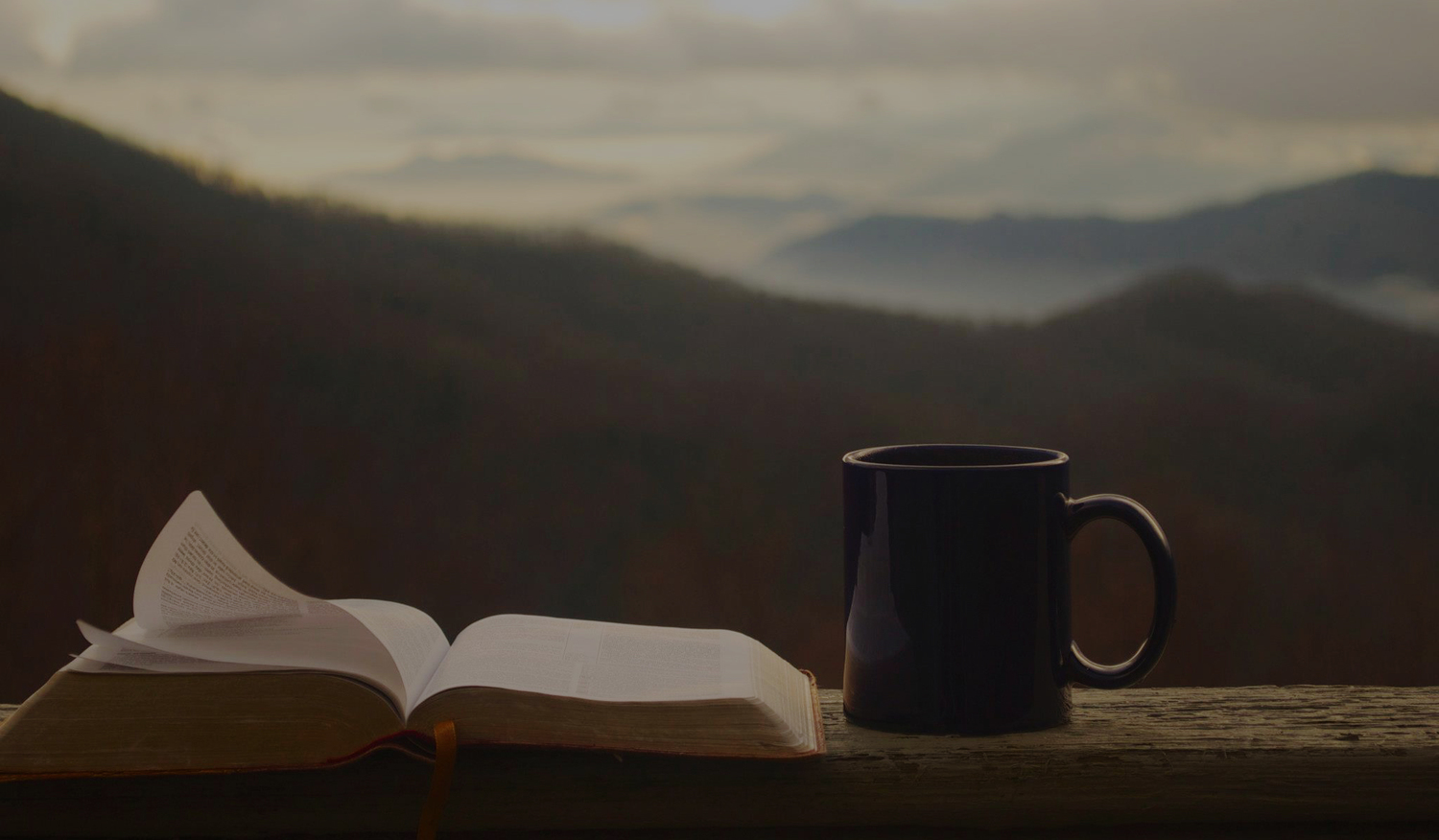 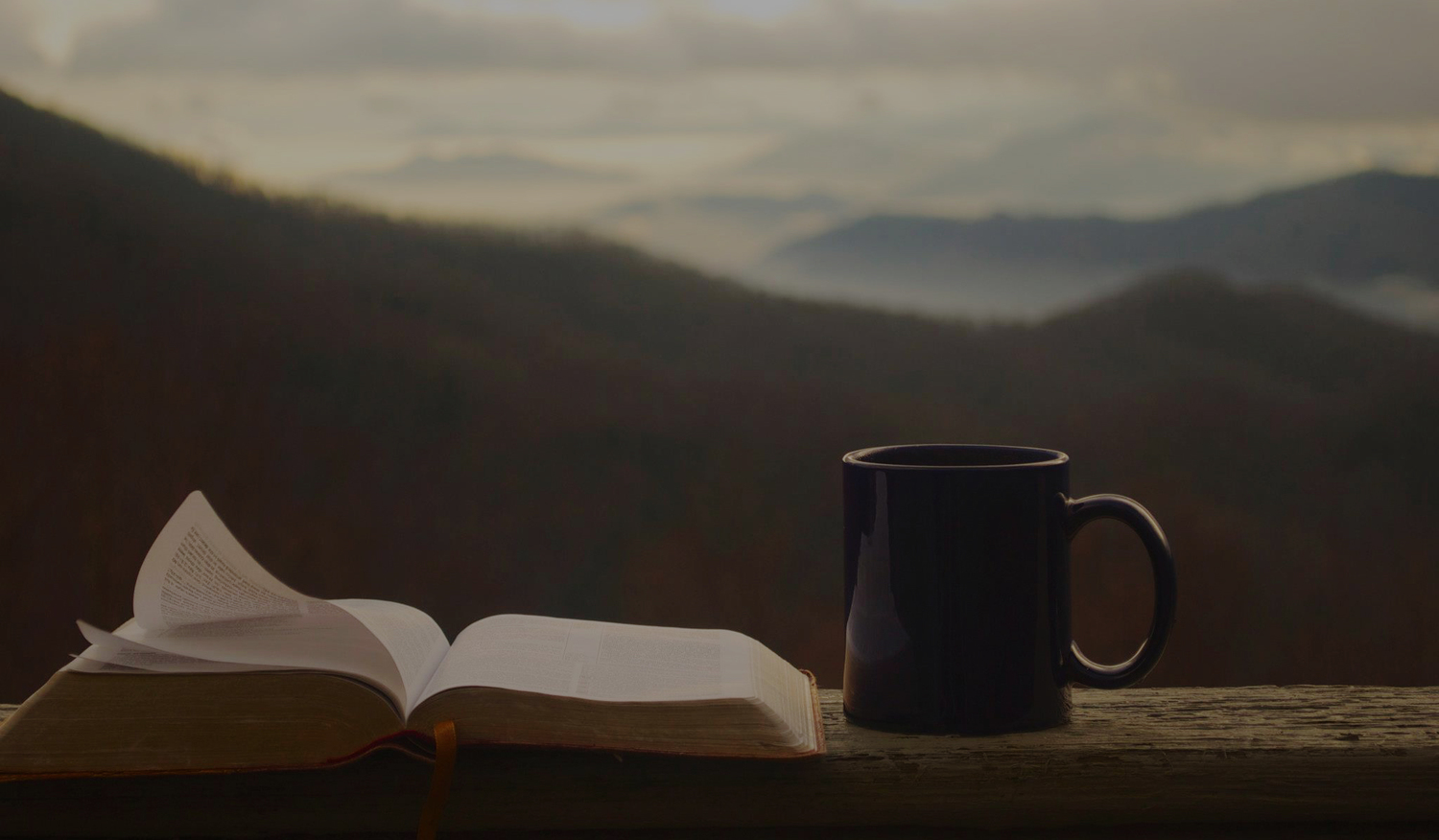 The Gospel of Mark
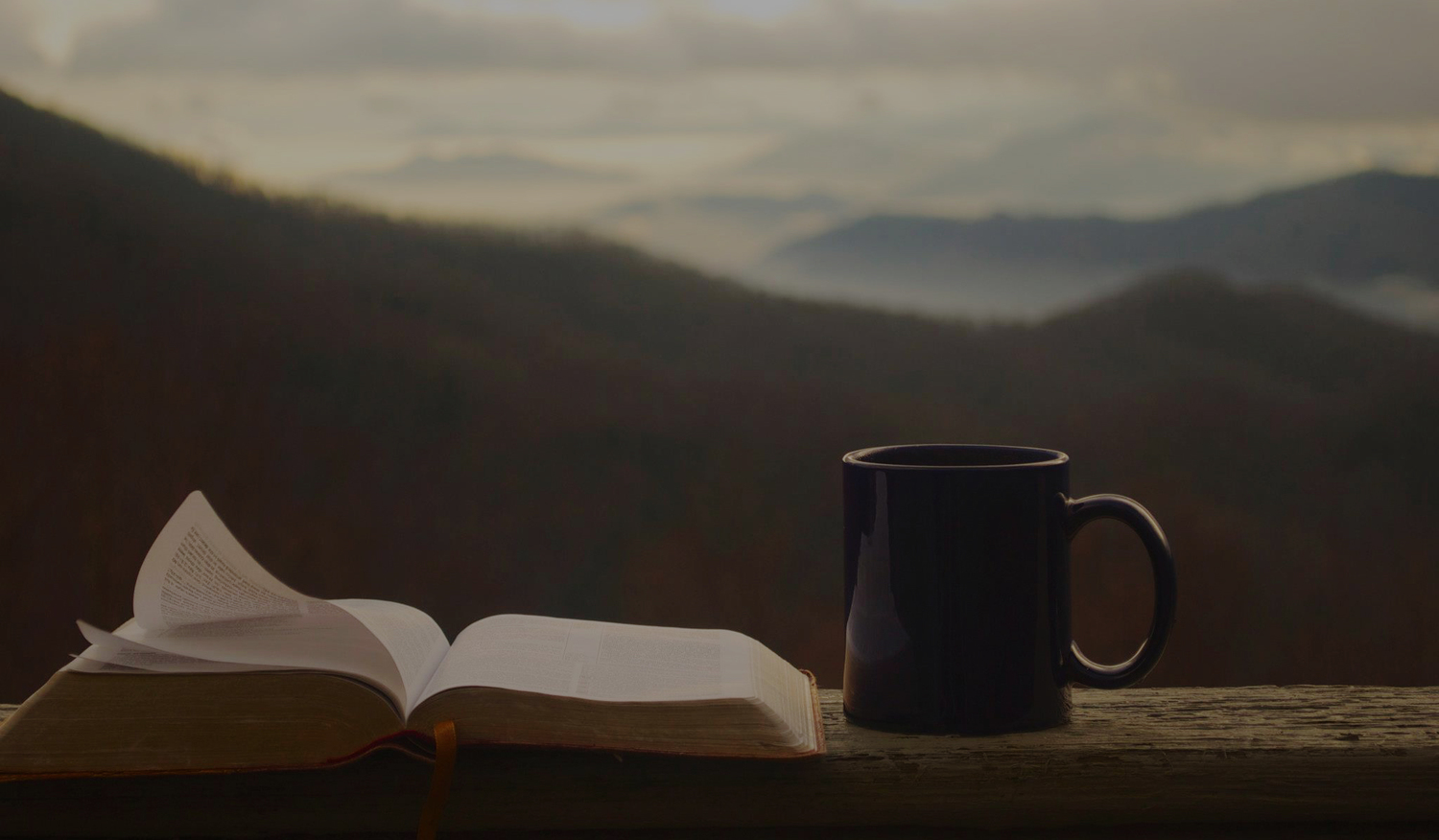 Mark 14:27-28
“You will all fall away, for it is written, ‘I will strike the shepherd, and the sheep will be scattered.’ But after I am raised up, I will go before you to Galilee.”
Mark 14:31
But he said emphatically, “If I must die with you, I will not deny you.” And they all said the same.
Mark 14:34
“My soul is very sorrowful, even to death. Remain here and watch.”
Mark 14:36
“Abba, Father, all things are possible for you. Remove this cup from me. Yet not what I will, but what you will.”
Mark 14:37-38
“Simon, are you asleep? Could you not watch one hour? Watch and pray that you may not enter into temptation. The spirit indeed is willing, but the flesh is weak.”
Mark 14:41-42
“Are you still sleeping and taking your rest? It is enough; the hour has come. The Son of Man is betrayed into the hands of sinners. Rise, let us be going; see, my betrayer is at hand.”
Mark 14:48-49
“Have you come out as against a robber, with swords and clubs to capture me? Day after day I was with you in the temple teaching, and you did not seize me. But let the Scriptures be fulfilled.”
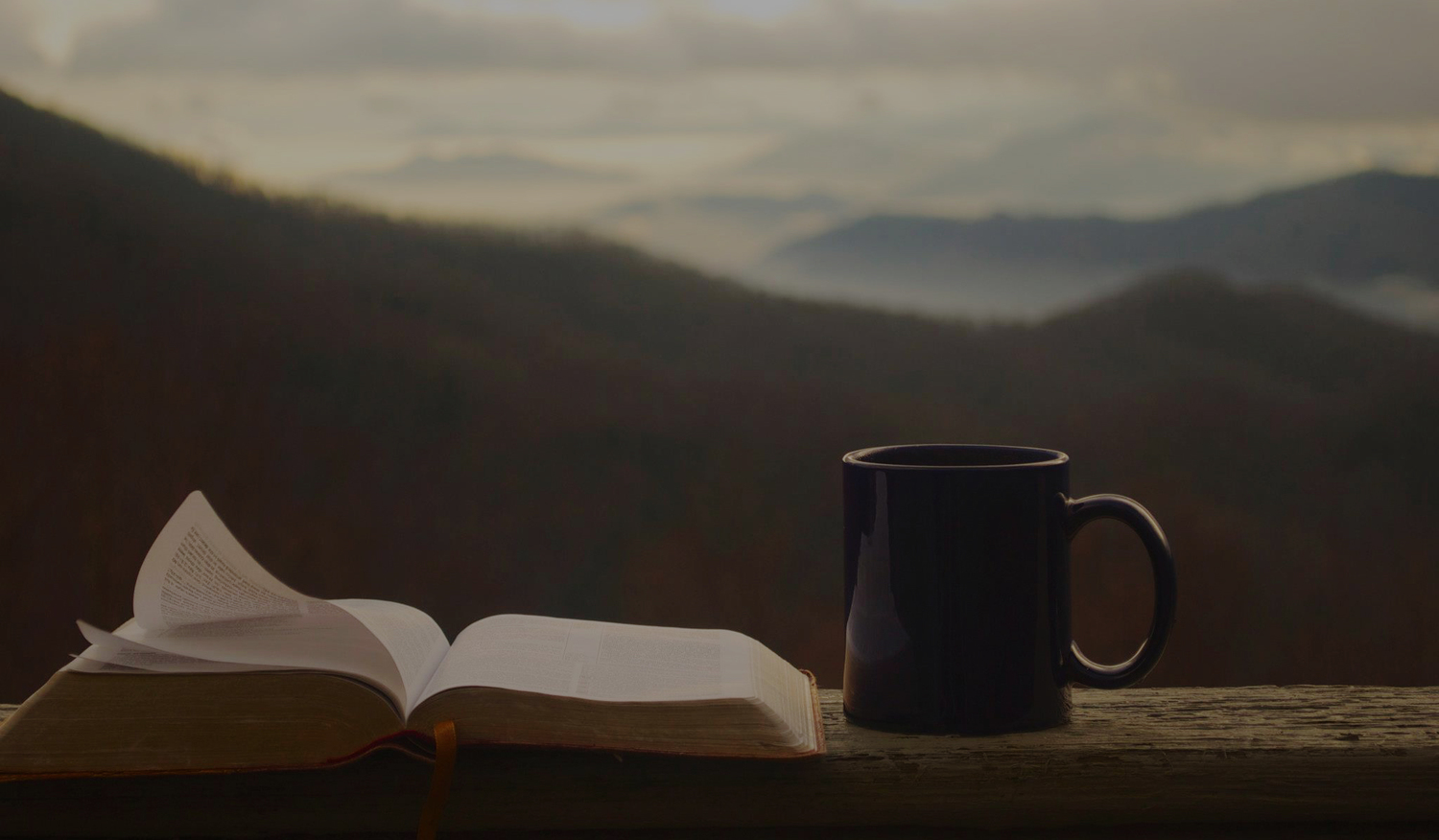 An invitation to honesty